Online leren & professionalisering
ICT in het Vlaamse Onderwijs
22 oktober 2018



Getuigenis van Marie-Leet Bens
Hoe online leren inzetten voor professionalisering?
Ga de uitdaging aan!

Projecten met eTwinning
Blogging
Tools for education
eTwinning & Future Classroom Lab – Online Learning Events & Webinars 
School Education Gateway
MOOC & Online courses
Social Media
1) Projecten realiseren met eTwinning
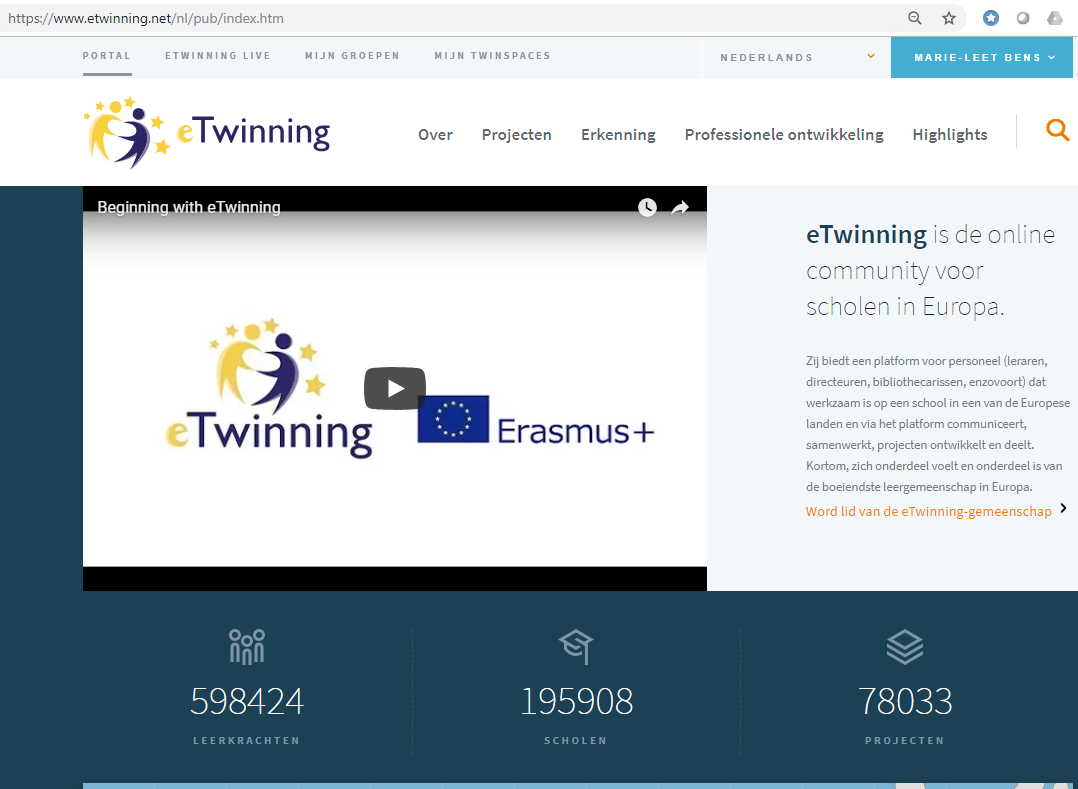 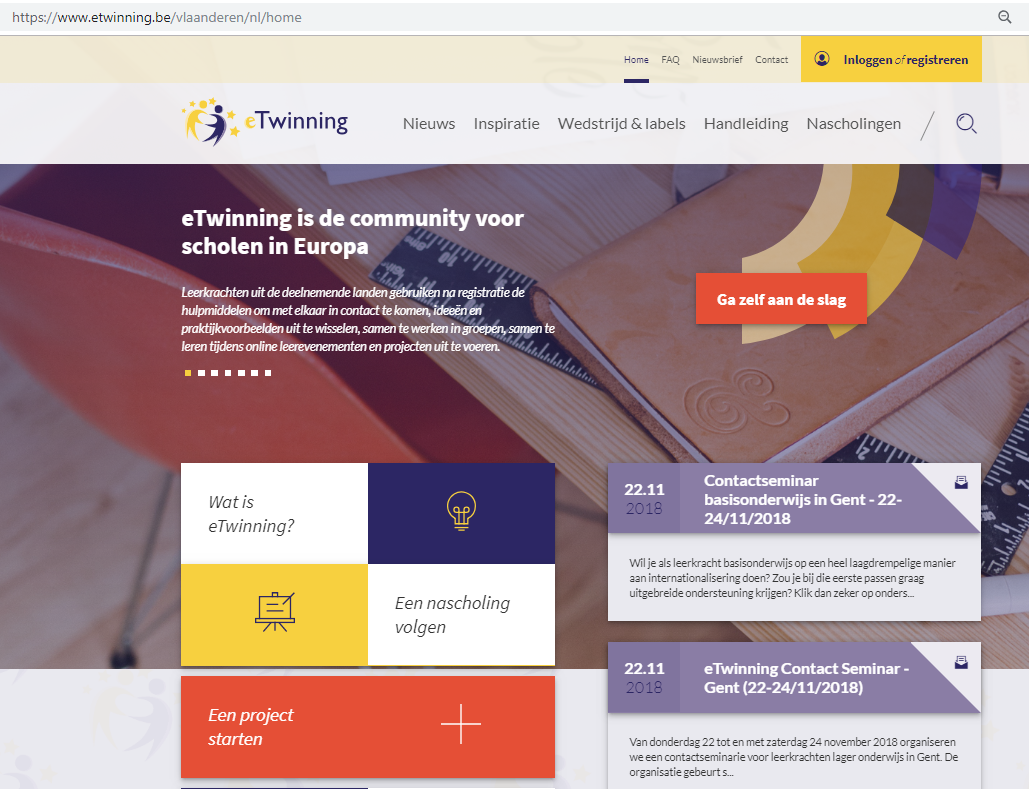 https://www.etwinning.be/vlaanderen
https://www.etwinning.net
1) Uitwisselen en projecten realiseren en met eTwinning
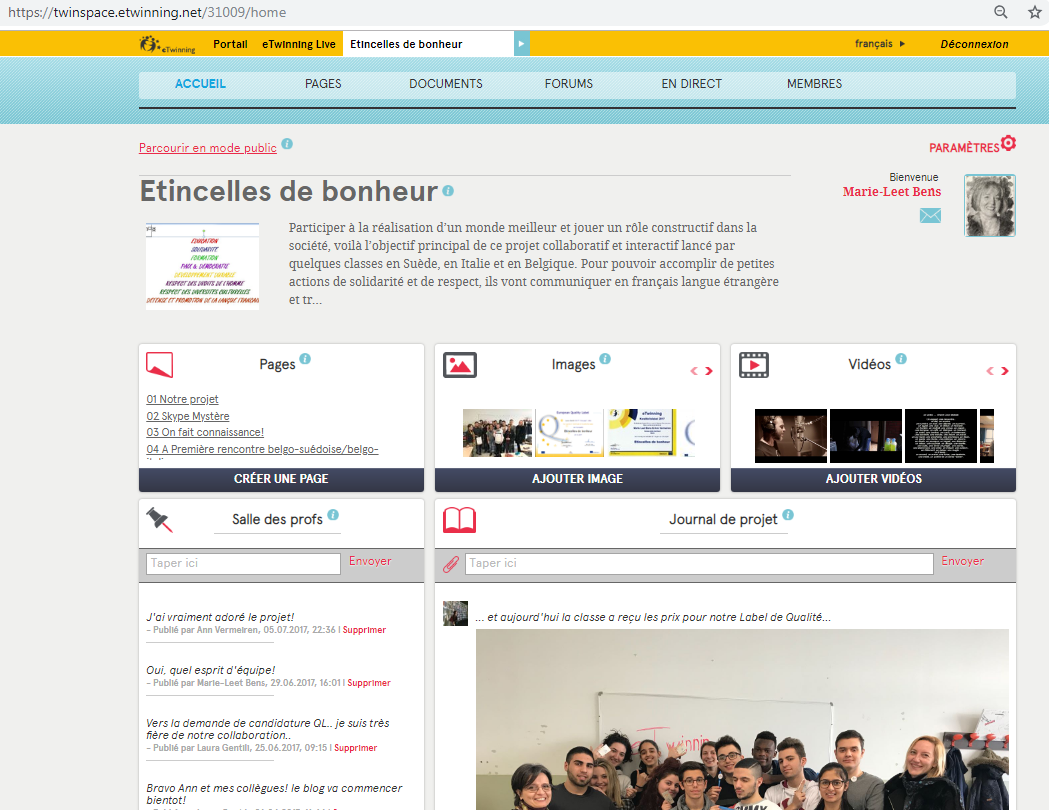 Twinspace
&
Twinblog
2) Blogging
Project blogs
https://culture-jeune.webnode.com/
https://modejeune.wordpress.com/ 
https://jeunesenforme.wordpress.com/
https://mauskatti.wordpress.com/

Personal blogs
https://padlet.com/BensBel/LearningDiary 
https://spark.adobe.com/page/N9yPB/
Following blogs
https://pedrodebruyckere.blog/
http://www.delenderwijs.net/ 
https://sonyavanschaijik.com/author/ulimasao/
http://www.juftaniaonline.be/
…
3) Tools for education
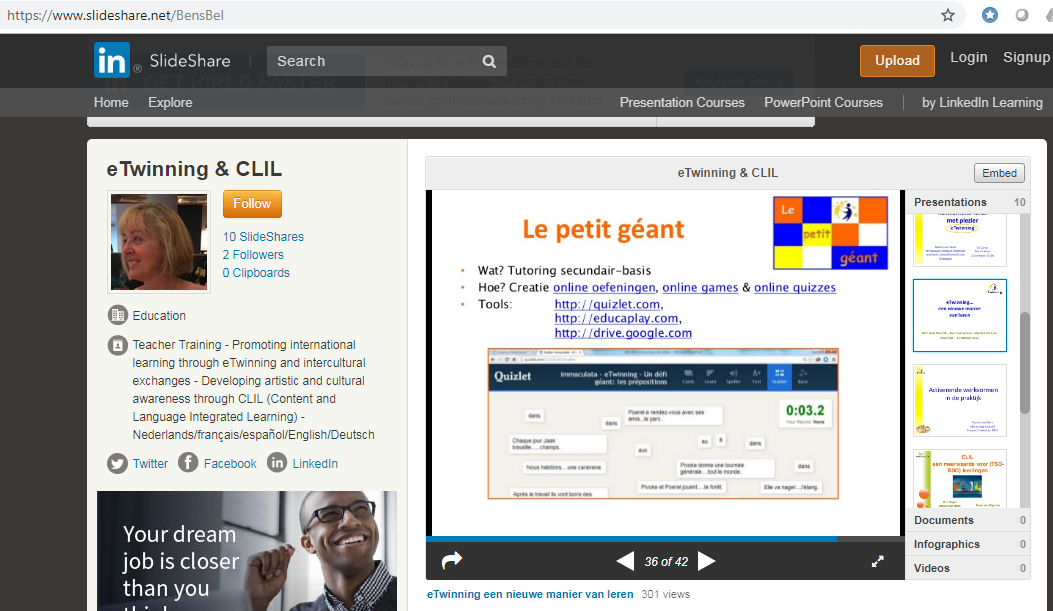 Projecten & presentaties eTwinning & CLIL
https://www.educaplay.com/ 
https://learningapps.org/ 
https://padlet.com/
ps://quizlet.com/MLBens 
https://www.scoop.it/t/learning-languages-discovering-art-exploring-web-tools
htthttps://www.slideshare.net/BensBel
IT-tapas… 

Jane Hart
https://www.toptools4learning.com/home/
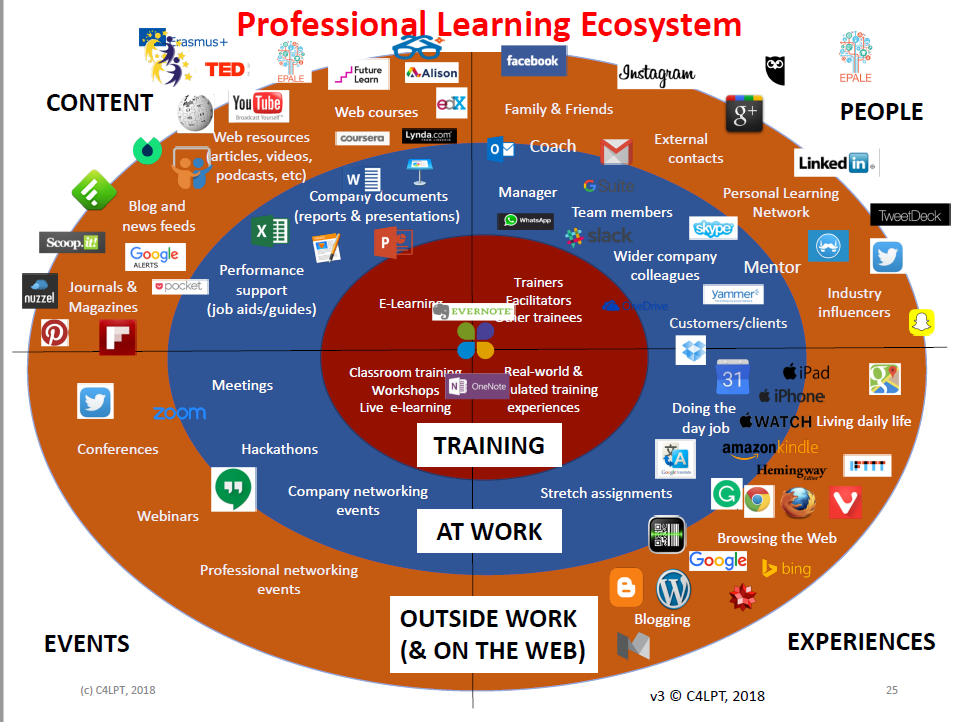 4) eTwinning & Future Classroom Lab
Online Learning Events
Augmented eTwinning Reality
eTwinning and Social Media
Flipped Classroom
The Networked Teacher
Learning in a Museum

Webinars
Global Networking Webinar
Creativity & Innovation

eTwinning Groups
Creative Teachers
On s’amuse en classe FLE
European Network of eTwinning Teachers
Entrepeneurship in Education
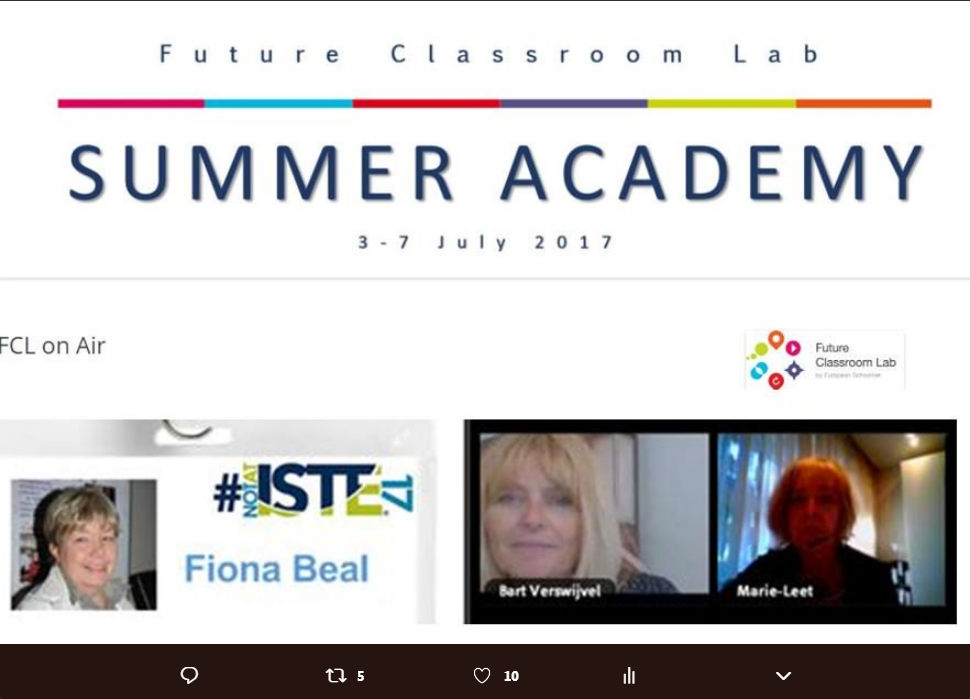 5) School Education Gateway
Future Classroom Scenarios
Creative Use of Tablets in Schools
Games in Schools
Project Based Learning
Creativity & Innovation
…

https://www.schooleducationgateway.eu/en/pub/index.htm
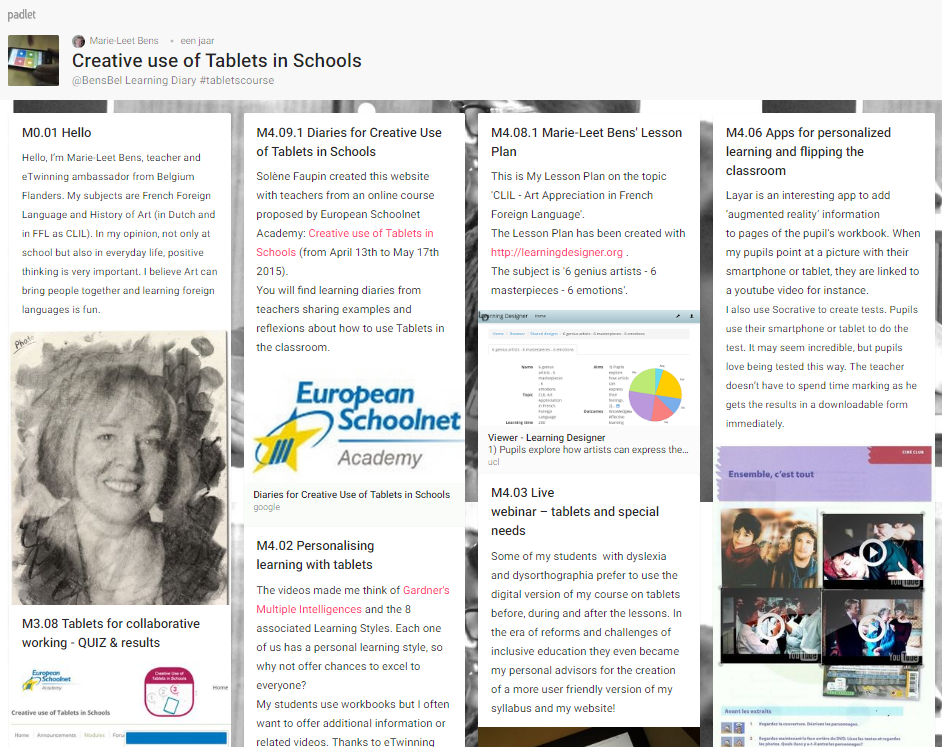 6) MOOC & Online courses
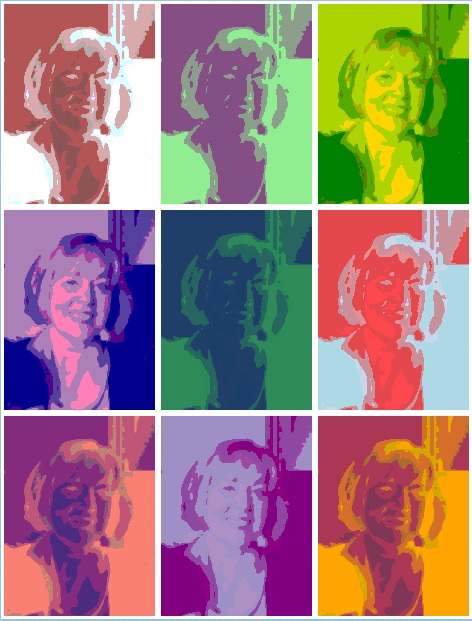 Une brève histoire de l’art https://culture.solerni.com/mooc/view.php?courseid=123 
Initiation à l’histoire des artshttps://www.louvre.fr/initiation-l-histoire-des-arts 

Learning languageshttps://lyricstraining.com/ 

The Polyglot Life – Effortless Conversations (Lukas Van Vyve)https://thepolyglotlife.com/
7) Social Media
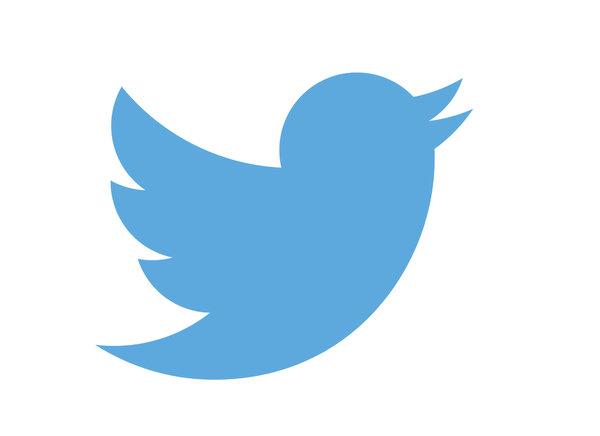 Twitter edchats
#etwion
#etwiam
#edchat
#edchatEU
…

Twitter ideeën
https://padlet.com/BensBel/mindset
…
Twitter Netwerk
Pedro De Bruyckere – @thebandb 
Karen Van de Cruys – @karenvdc
Tania Bruggeman – @jufTania 
Hans Hendrikx –  @HendrikxHans
Arjana Blazic –  @abfromz
Bart Verswijvel – @bartverswijvel
Shelly Sanchez Terrell – @ShellTerrell
…
Marie-Leet Bens – @bensbel
7) Social Media
Facebook Groups
Lesideeën Secundair Onderwijs
EduNext
Competences Course Teacher Academy
eTwinning Social Network
…

Youtube
Ted Talks Education
…
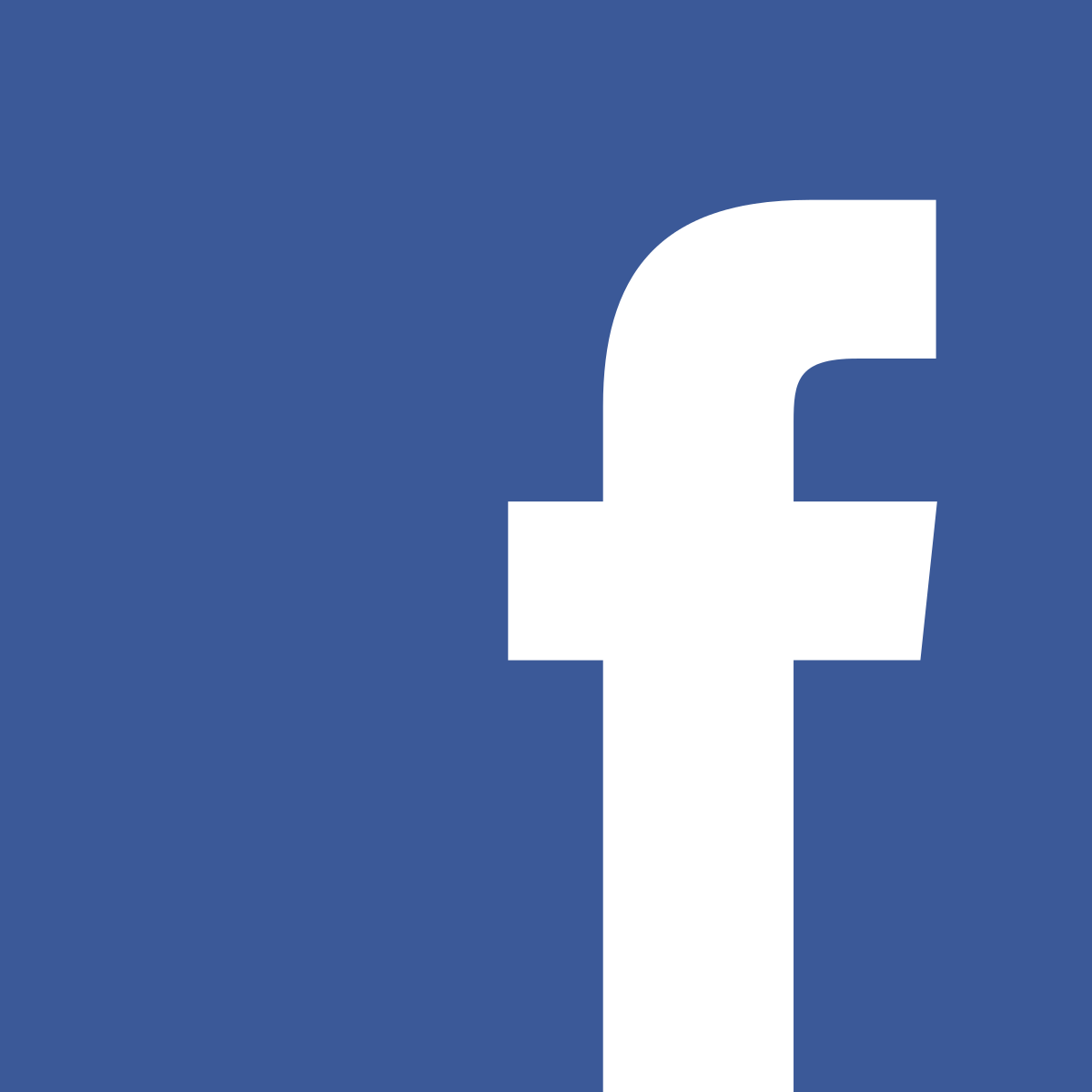 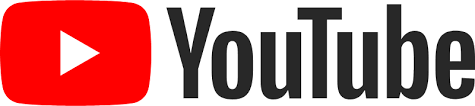 Online leren & professionalisering
ICT in het Vlaamse Onderwijs
22 oktober 2018



Marie-Leet Bens